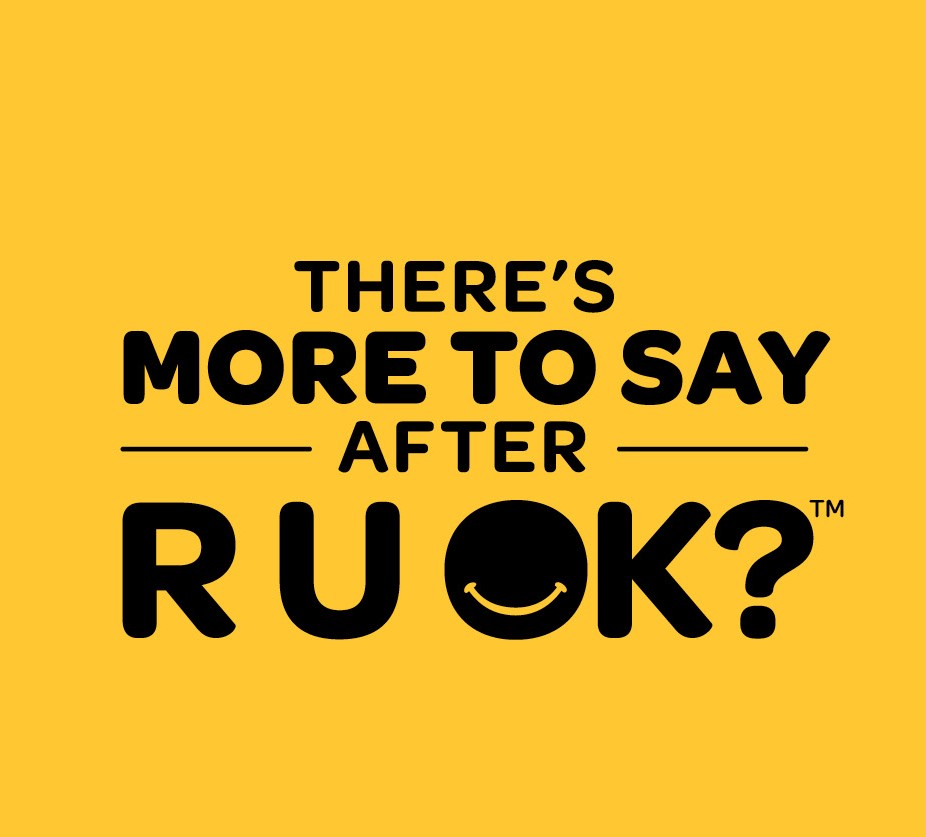 Learn how to continue the conversation with someone who may be struggling at TotalHealth.cat.com > R U OK?